Хроники Эрии
Концепции мира
Обоснования для дальнейшей монетизации и развития
На следующем слайде представлены статьи, которые позволяют оценить шансы на монетизацию задумки со стороны издательств
Статистика по потреблению комиксов в России
https://tass.ru/kultura/19985859 - доля комиксов на книжном рынке России почти достигла 10% (14 февраля 2024 год)
https://www.vedomosti.ru/media/articles/2023/04/18/971292-chitai-gorod-bukvoed-planiruet-razvivat-v-rossii-format-komiks-shopov - «Читай-город - Буквоед» планирует развивать в России формат комикс-шопов (18 апреля 2023 года)
https://www.kommersant.ru/doc/6134781 - «Эксмо» перелистает комиксы перспективно ли новое направление работы издательства (28 июля 2023 года)
Исходя из представленных выше статей можно сложить общее представление о возможности реализации комиксов на печатном рынке России с учетом того, что данная ниша рынка стремительно расширяется (от 2% в 2021 году до 10% в 2024 году).Также полезными могут стать побочные исследования по борьбе с пиратством и разработке решений по предотвращению пиратства.
Общие структурные элементы мира
Мир комикса имеет сложную структуру, которая обеспечивает логичное повествование, а также убирает проблему с изменениями мира и событий по воле авторов (ретконы)
Магическая структура
Хронология мира
Концепции для мира
Концепции для мира позволяют лучше понимать, что требуется художникам для воплощения задумки автора, а также для понимания того, как примерно строится культура в описываемом мире
Общий референс для расы гномов
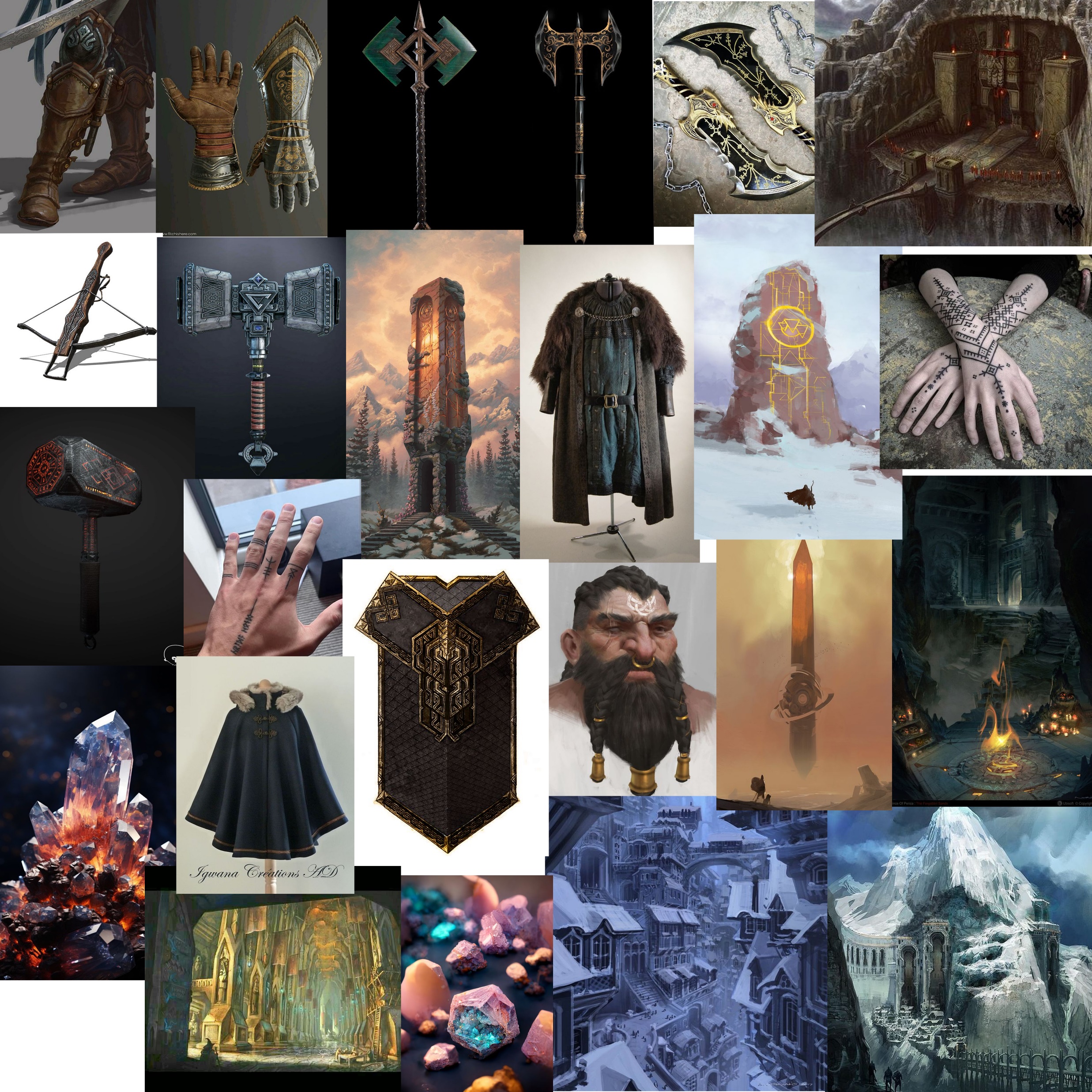 Общий референс для расы гномов
Общий референс для расы пещерных эльфов
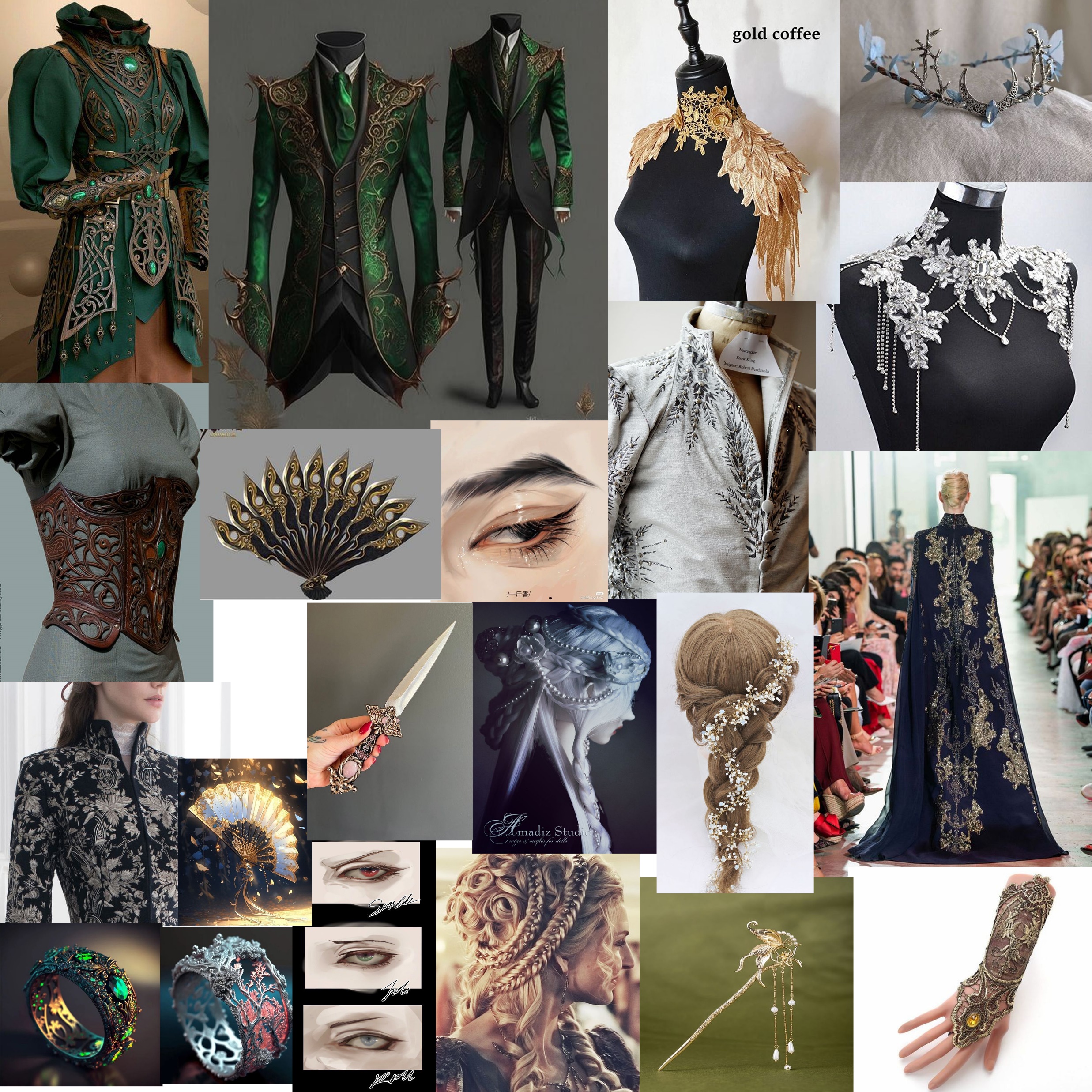 Общий референс для расы высших эльфов
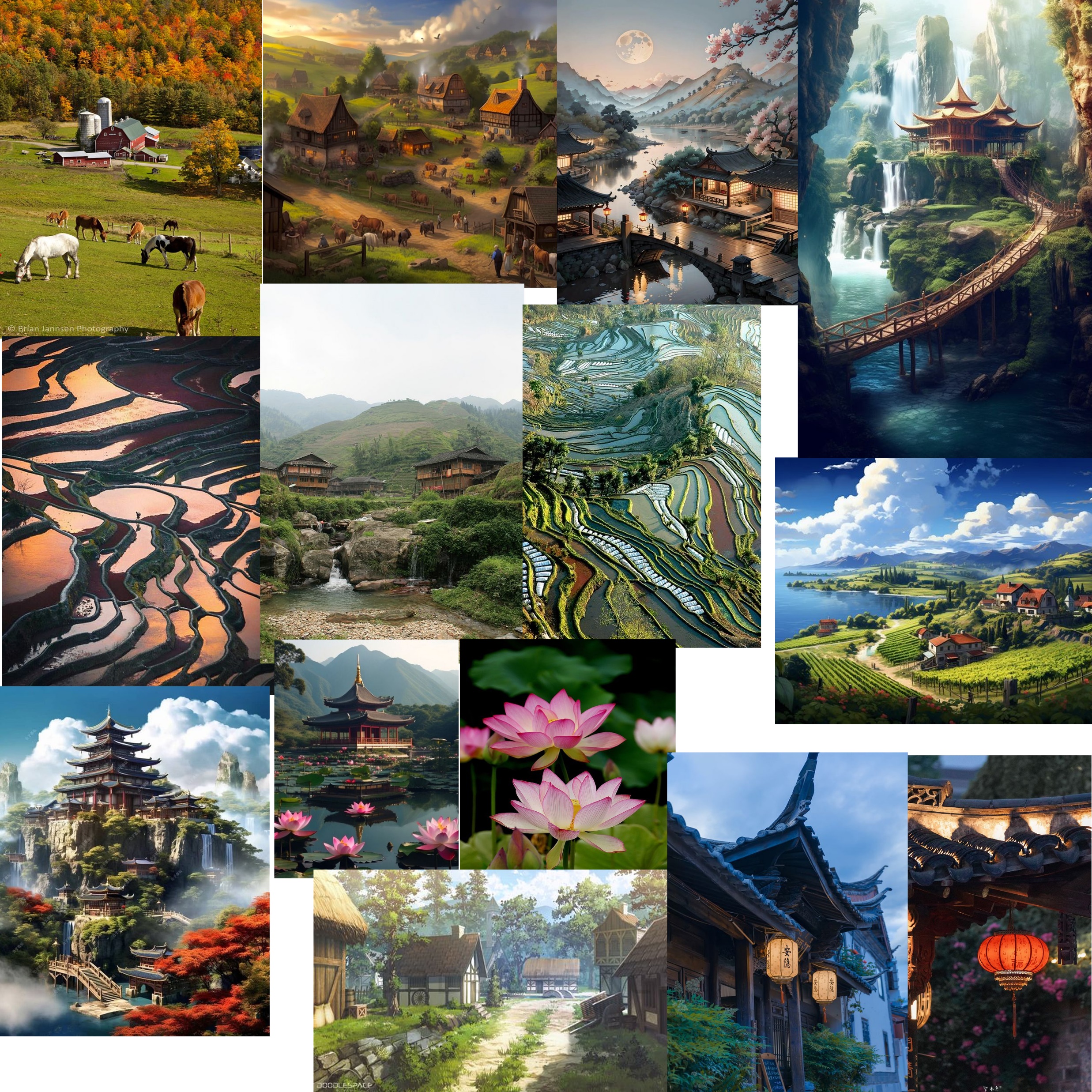 Концепция деревень зверолюдов
Референсы персонажей
Для реализации персонажей собираются референсы из разных вселенных для упрощения реализации дальнейшего воплощения персонажей в руках художников
Референсы для божества Мегера
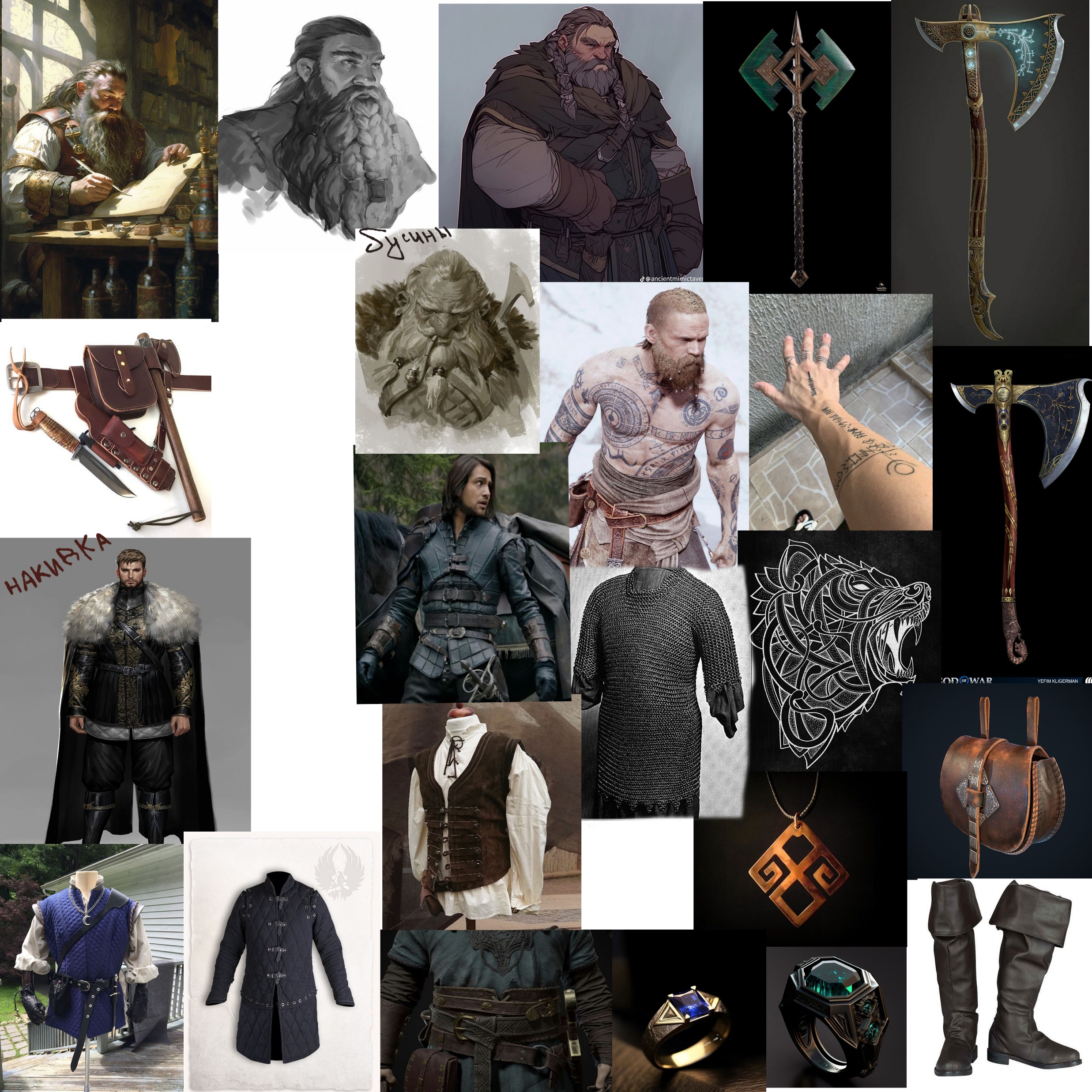 Референсы для персонажа Хальдред
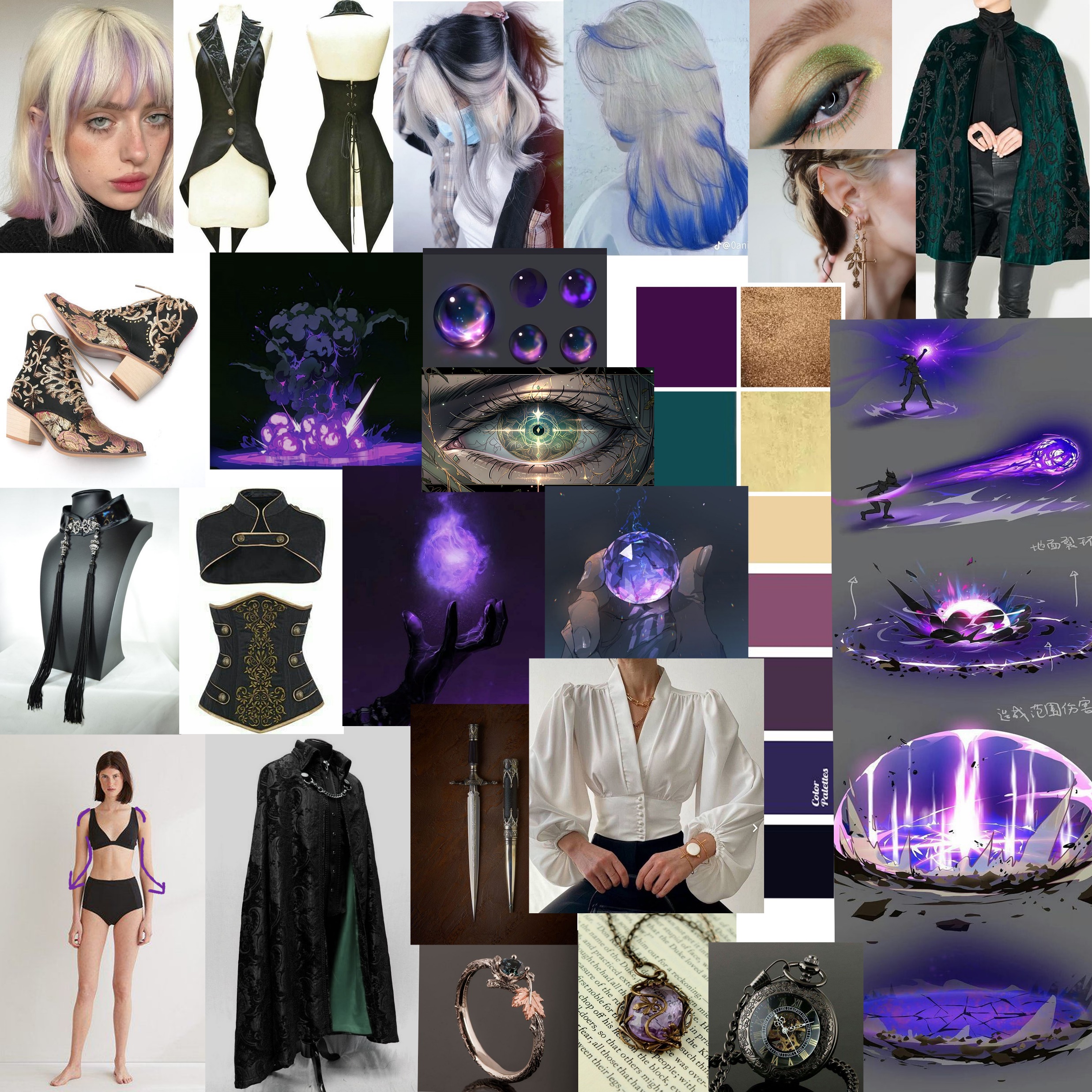 Референсы для персонажа Айвелин
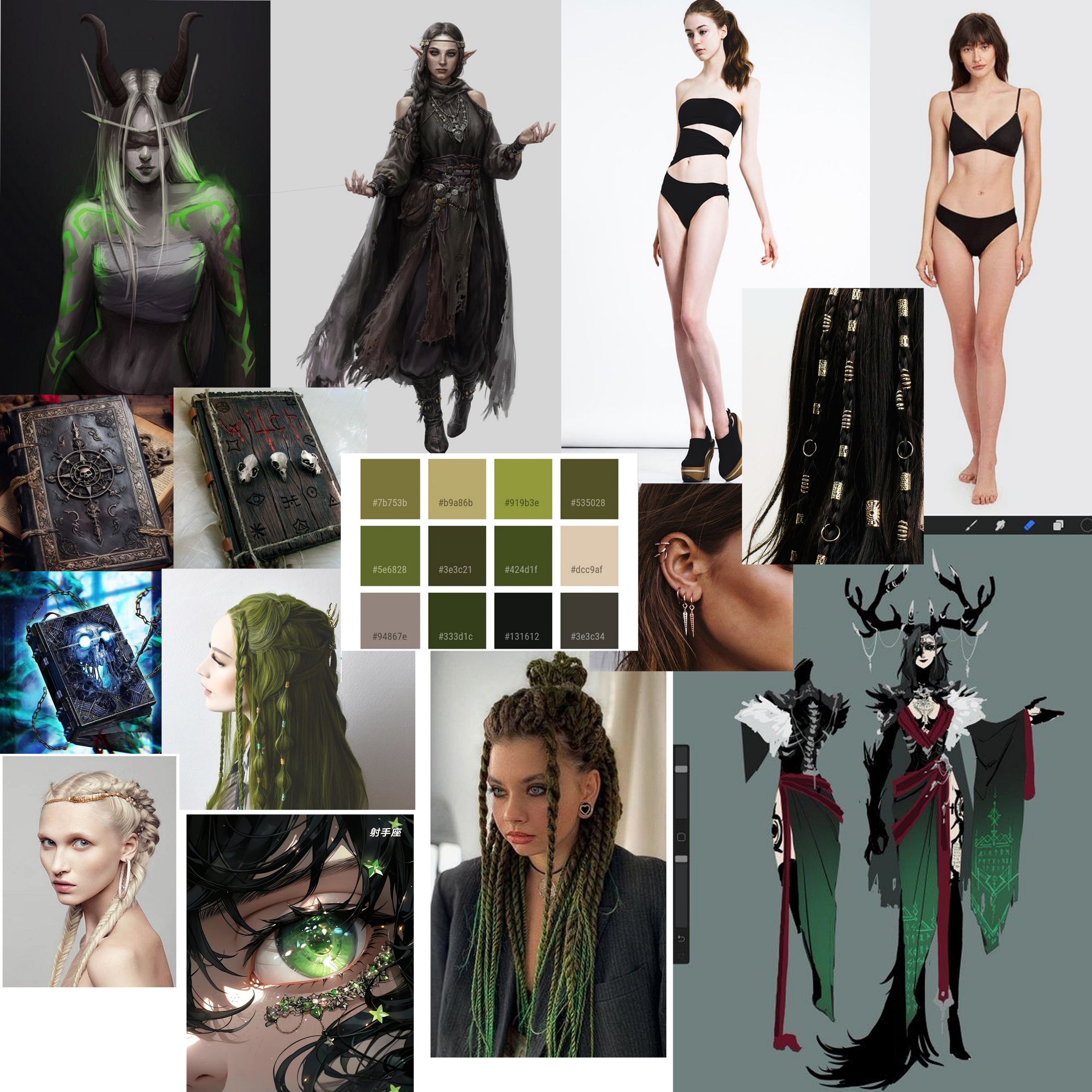 Референсы для персонажа Дэйра
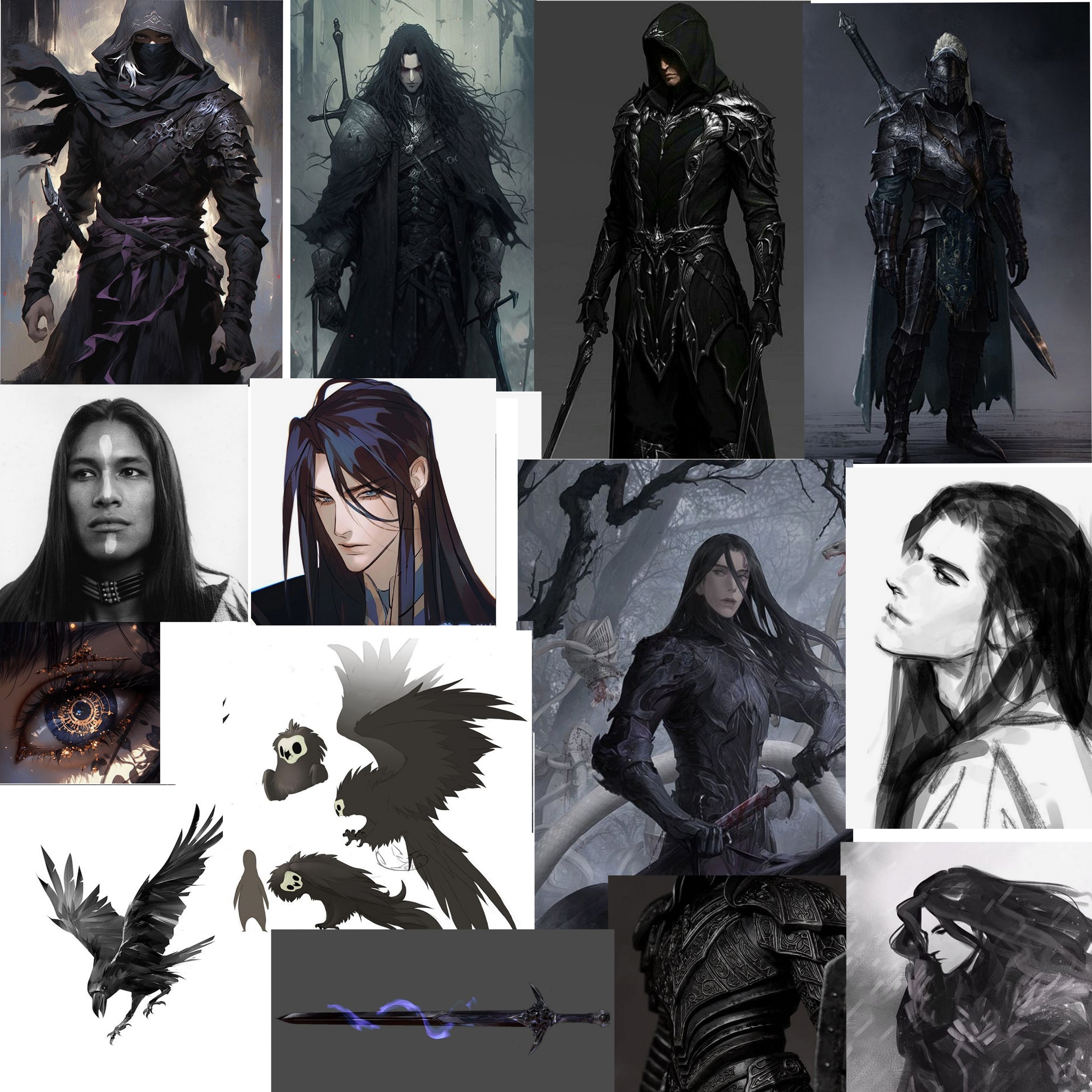 Референсы для персонажа Фолвин
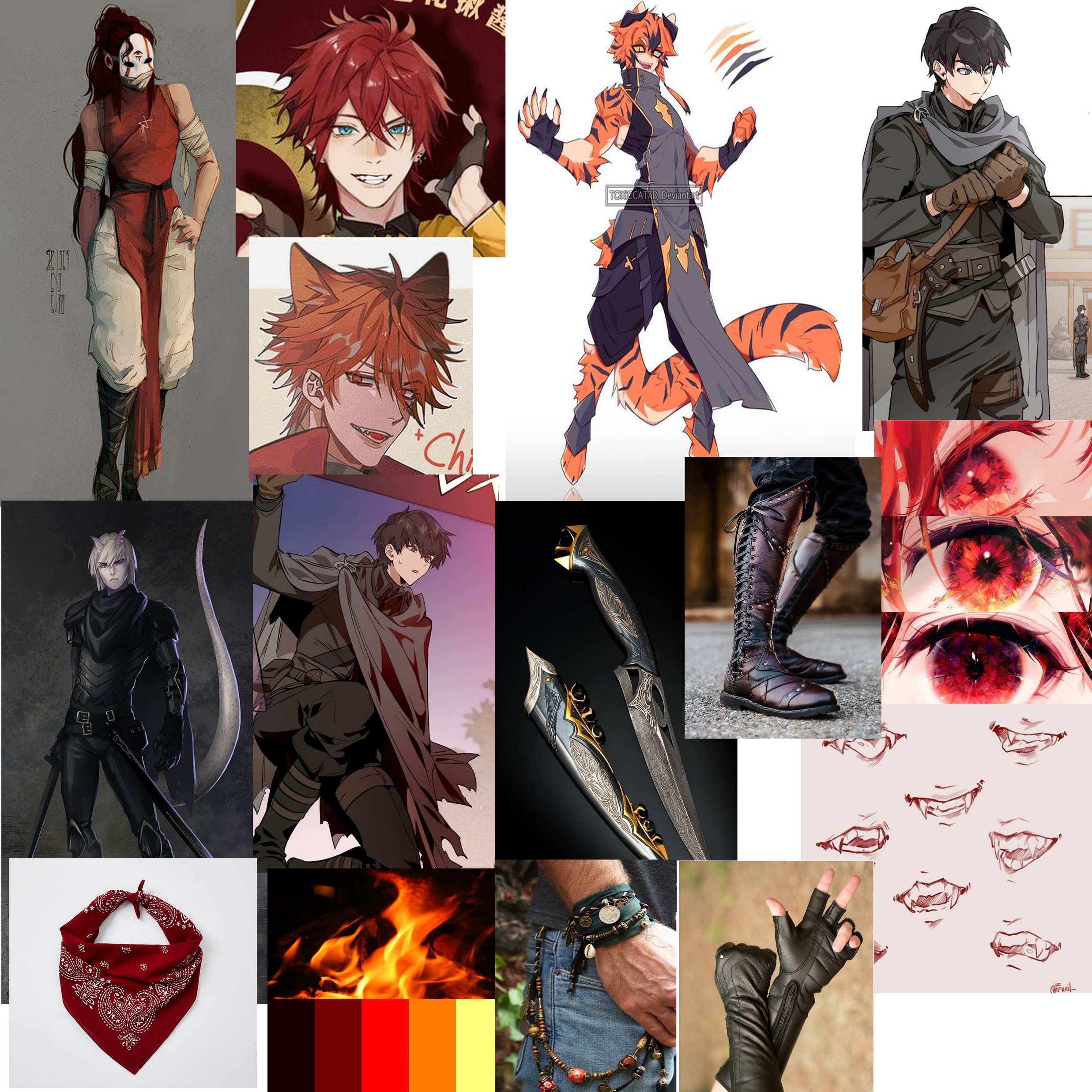 Референсы для персонажа Сайги
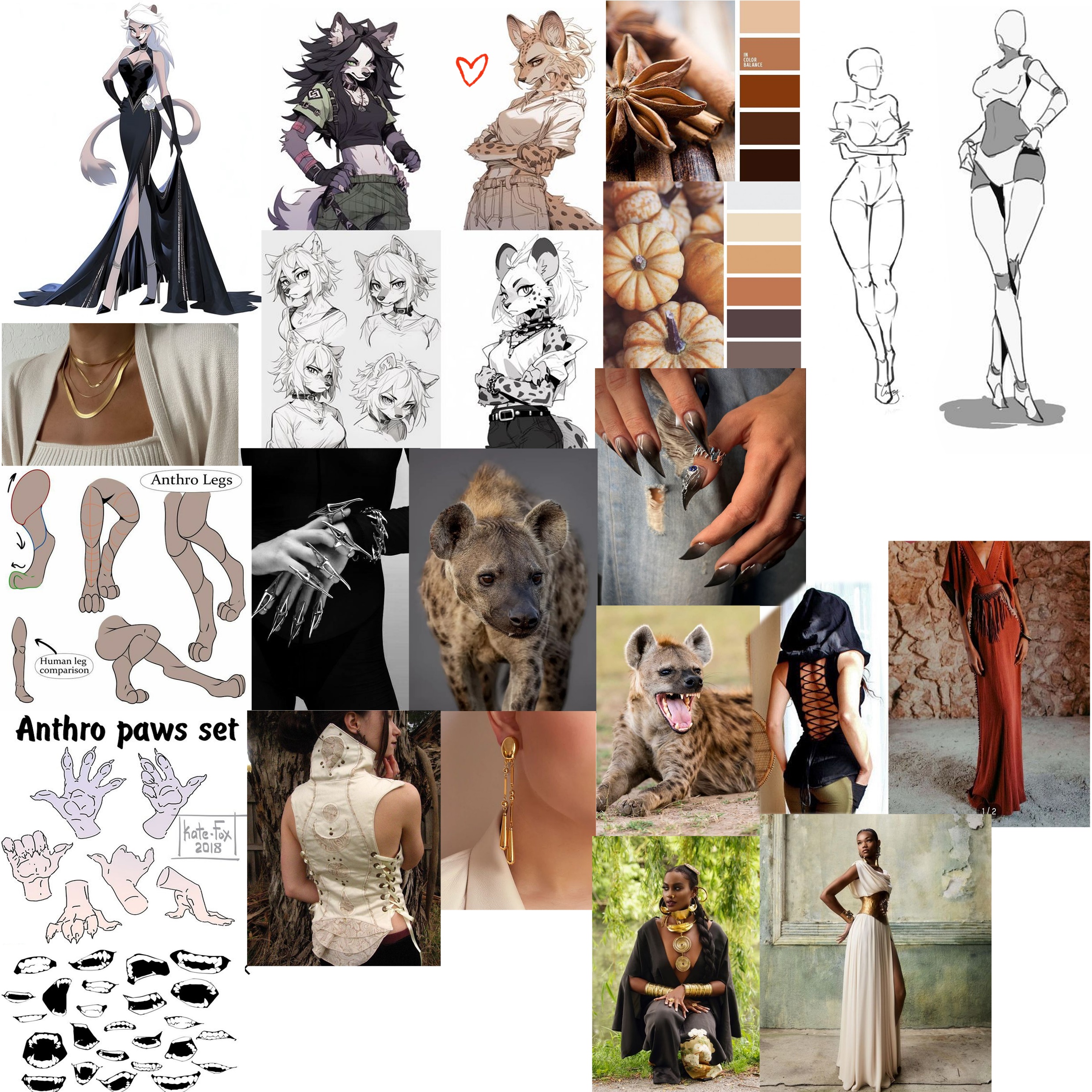 Референсы для персонажа Рафу
Позитивные и негативные черты персонажей
Для обеспечения нормального восприятия читателями персонажей и избежания проблемы Мэри Сью персонажи прорабатываются по позитивным и негативным чертам
Черты персонажа Дэйра
Черты персонажа Сайги
Черты персонажа Рафу
Черты персонажа Хальдред
Черты персонажа Айвелин
Черты персонажа Айвелин